Criminal JusticeMr. Rivera
Major Units of Study
Criminal Law
Law Enforcement
The Legal Process – Arrest to Trial
Sentencing and the Death Penalty
Flex Unit – Current Issues in CJ
Current Events
Quarter 1 Due Dates:
September 14
September 21
September 28
October 5
October 12
October 19
October 26
November 2
2 In Class Assignments

10 Total Assignments Due.  Late assignments will be penalized 10 points per day.  100 Points for a TEST GRADE.
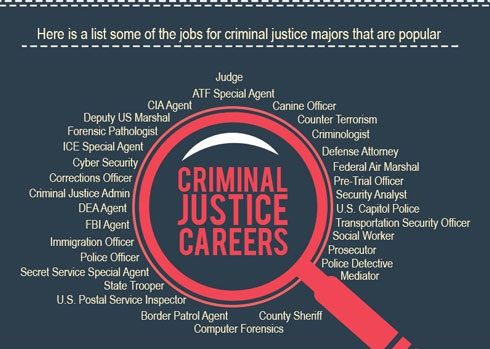 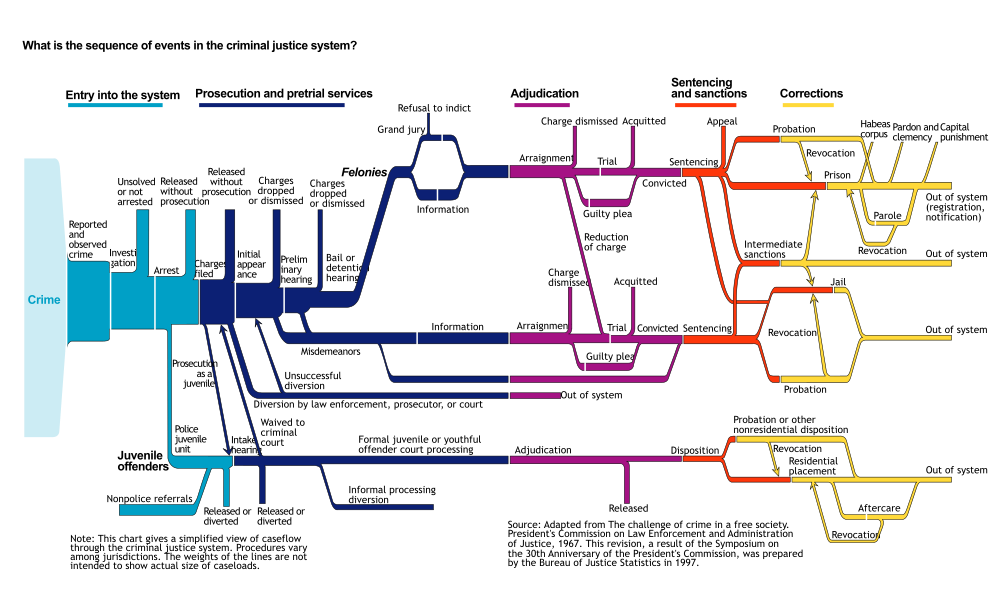